Департамент образования и науки Курганской области ГБУ «Центр помощи детям»Пирамидка и матрешкаКак построить игру
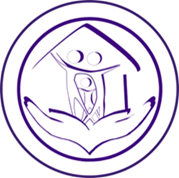 Учитель-дефектолог
ГБУ «Центр помощи детям»
Бабкина Ю.А.
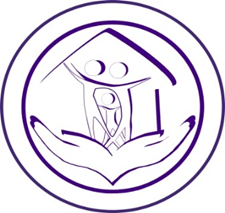 Правила игры
от простого к сложному
использование метода малых шагов
игра за столом
время игры
учет моторных возможностей ребенка
учет психических особенностей
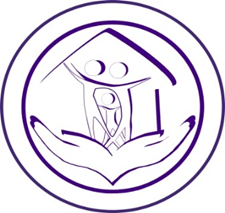 Знакомство с пирамидкой
Зрительно-тактильное изучение игрушки
Самостоятельные действия с пирамидкой (педагог не оценивает ребенка)
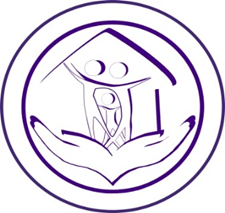 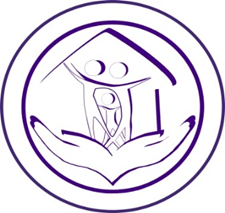 Основные свойства
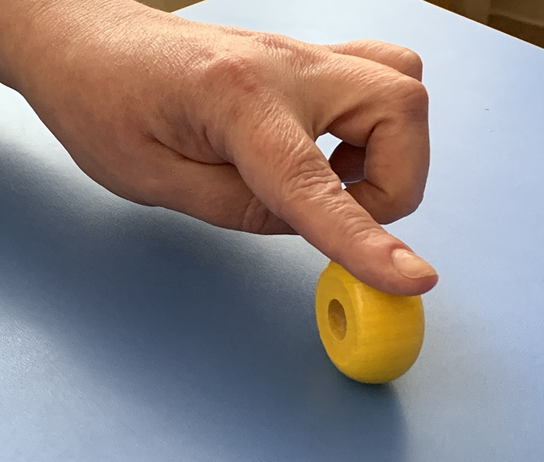 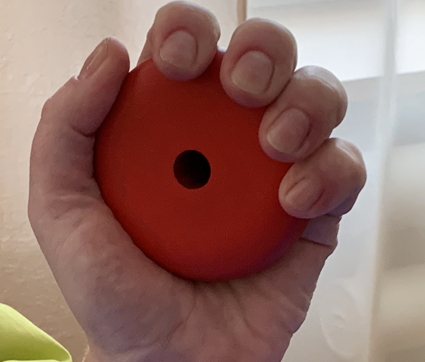 круглое                  катится              твердое
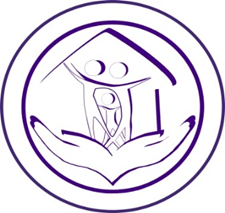 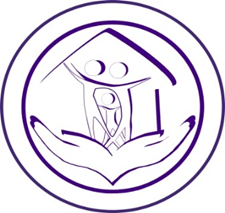 Игра «Кати-лови»
Пара: взрослый - ребенок, 
ребенок-ребенок
Позиция: напротив друг друга
Словарь: кати-лови
Эмоции: яркие, положительно окрашенные
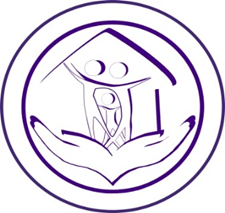 Игра «Бусы»
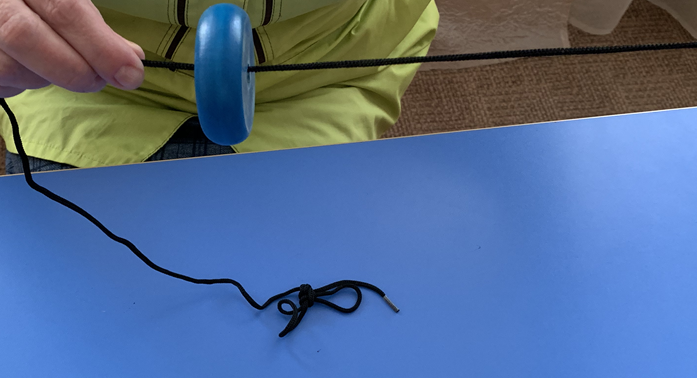 Цель: 
развитие согласованных движений развитие рук
Правила: 
берем тесьму или шнур нейтрального цвета, начинаем с одного кольца, не делаем акцент на величине
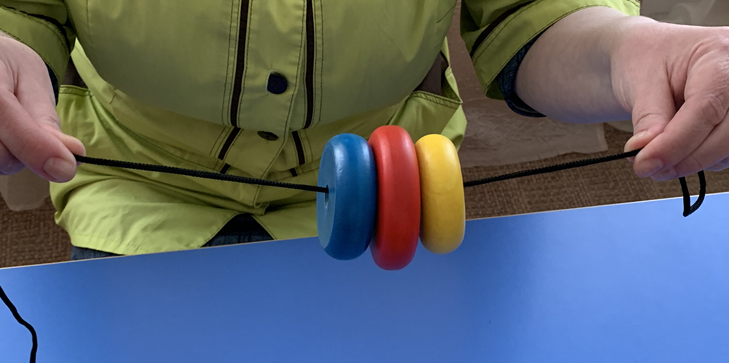 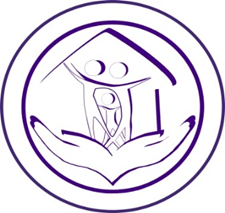 Игра «Разноцветные бусы»
Цель: 
формирование зрительного соотнесения цветов
Правила: 
берем шнур и кольца аналогичных цветов, используем слова «такой – не такой», постепенно добавляем название цвета, выполняем это упражнение, если ребенок нанизывает кольца на шнур самостоятельно
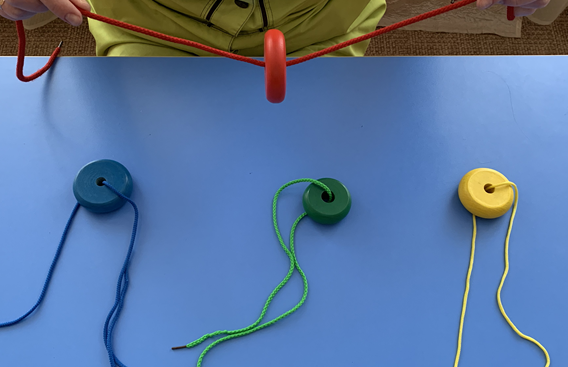 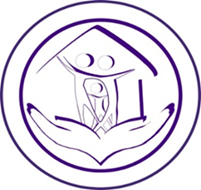 Игра «Большие и маленькие кольца»
Цель: 
формирование представления о величине
Правило: 
формируем представление 
на контрасте колец
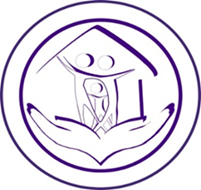 Игра «Большие и маленькие кольца»
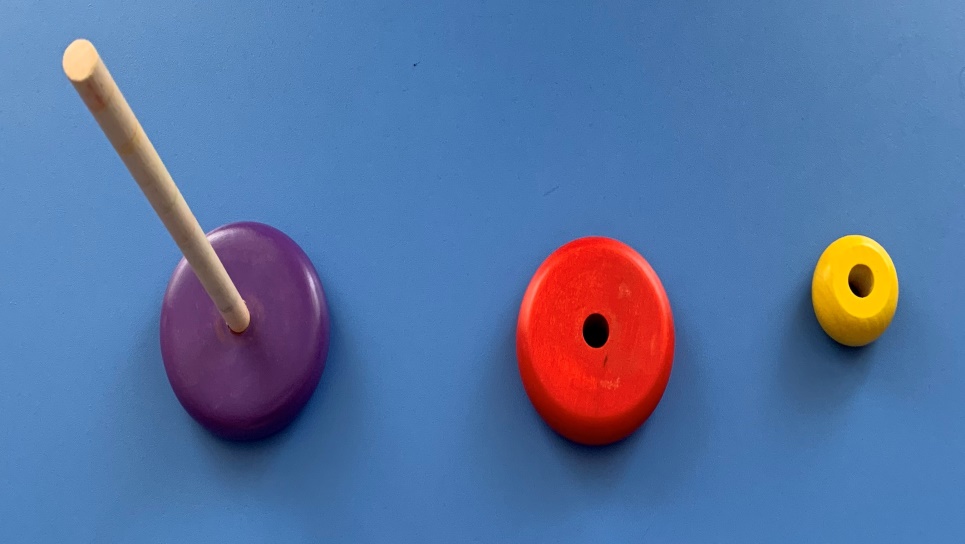 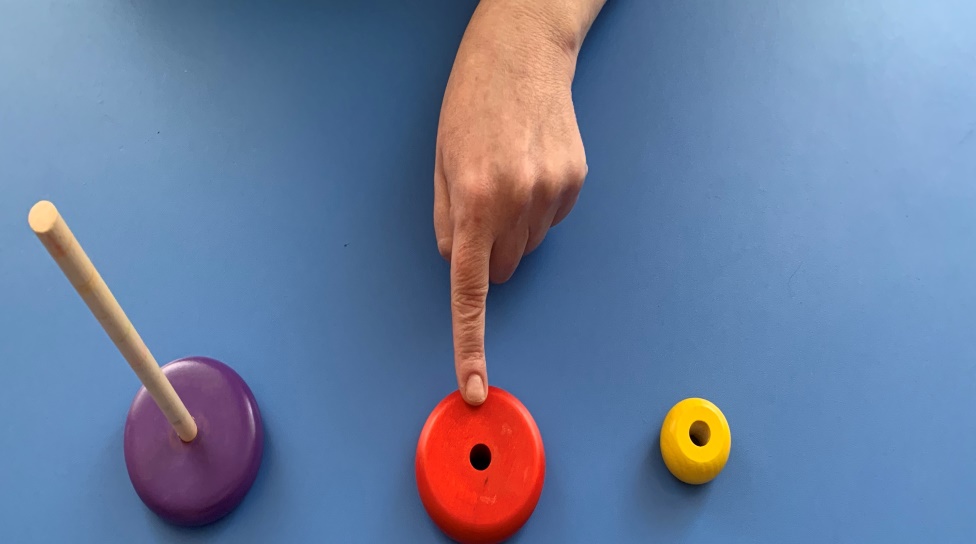 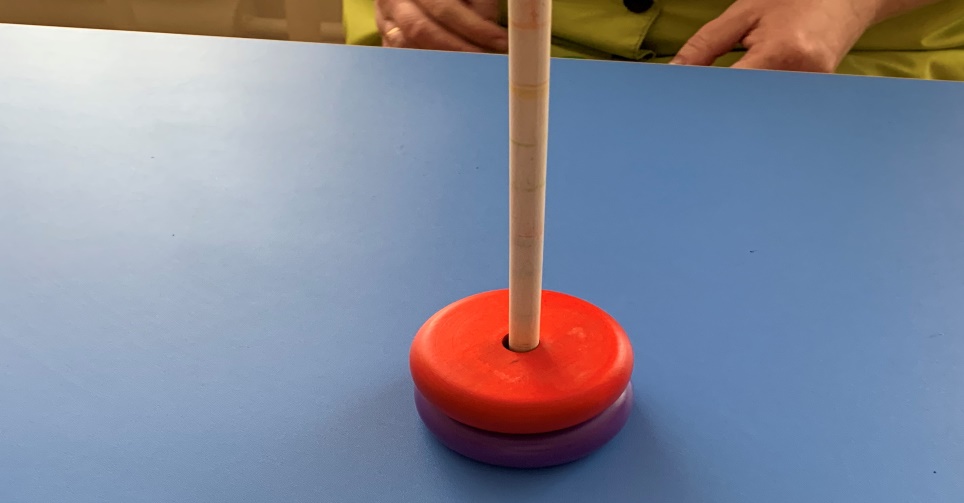 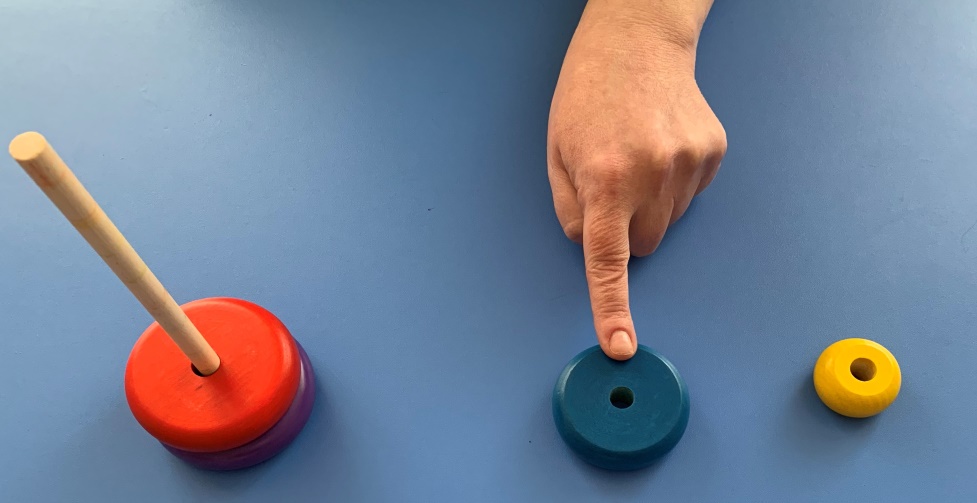 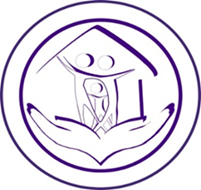 Игра «Кольцо укатилось»(простой вариант)
Цель: 
формирование  предпосылок развития логического мышления
Правило: 
приступать к игре следует после того, как у ребенка сформировалось представление о величине
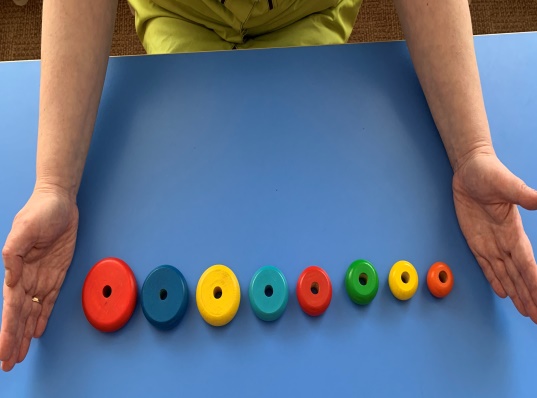 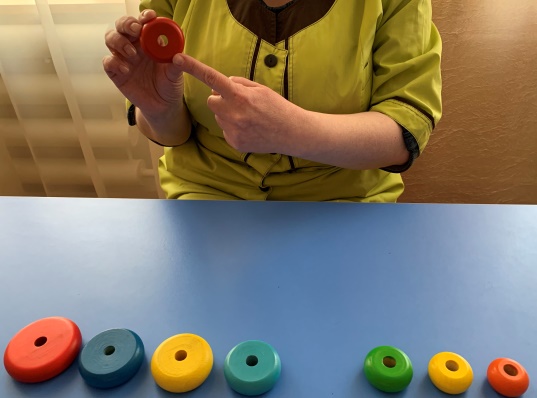 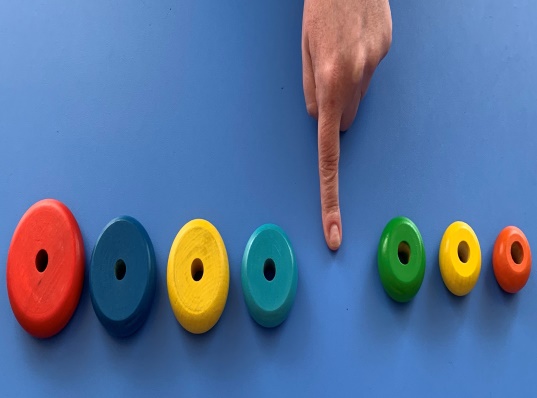 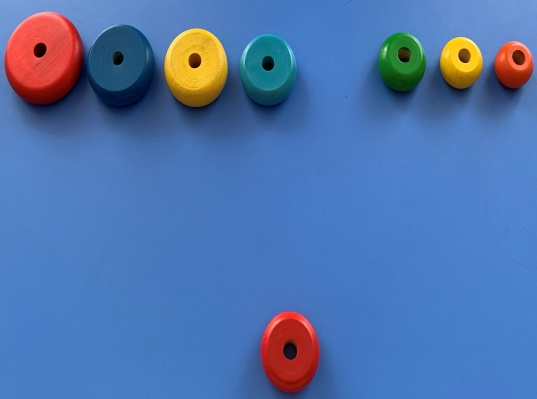 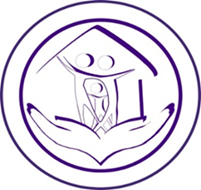 Игра «Кольцо укатилось»(сложный вариант)
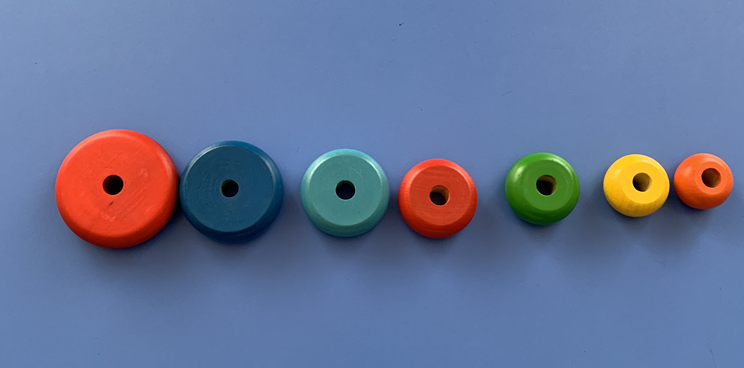 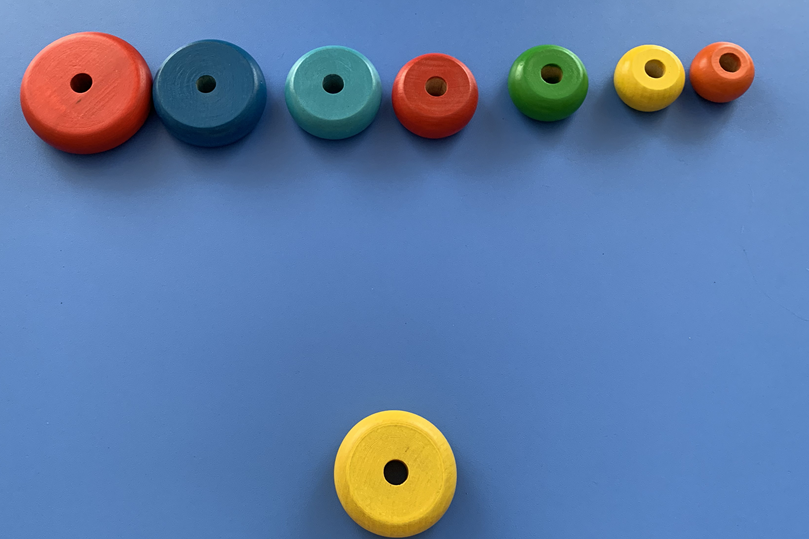 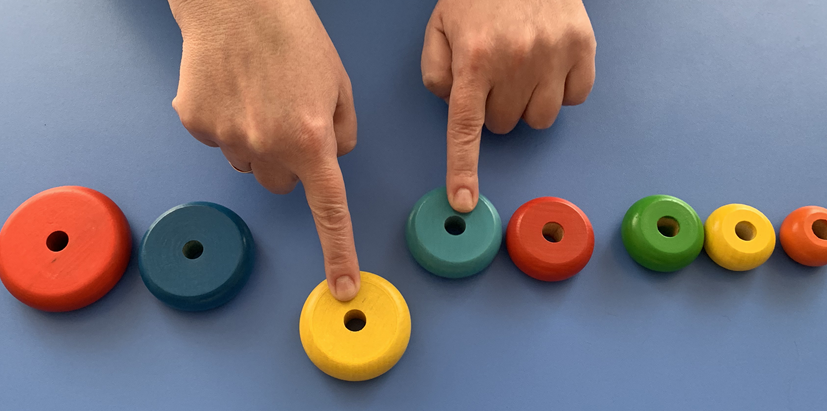 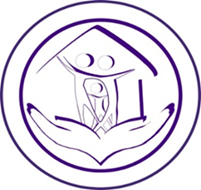 Знакомство с матрешкой
Зрительно-тактильное изучение игрушки
Самостоятельные действия с матрешкой (педагог не оценивает ребенка)
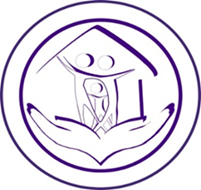 Игра «Матрешка ожила»
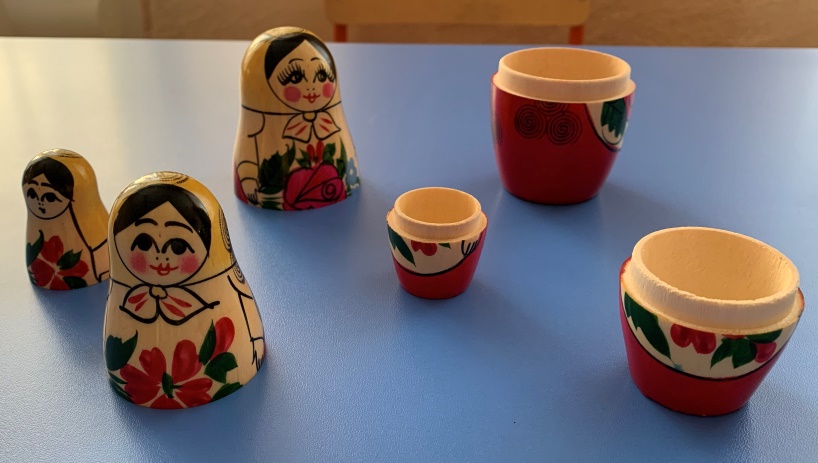 Цель: 
формирование указательного жеста, развитие эмоционального реагирования
Правила:
игра за столом, речь педагога эмоционально окрашена, включение в диалог ребенка
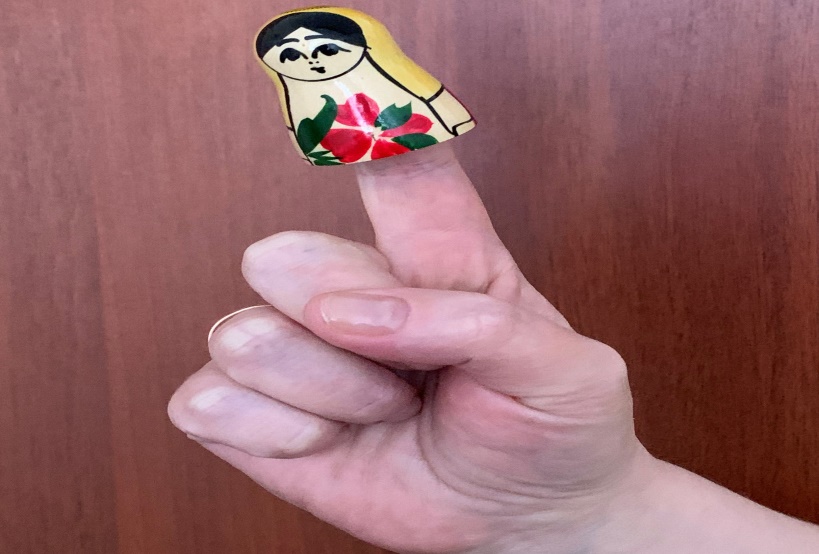 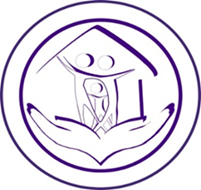 Игра «Матрешка гуляет по пальчикам»
Цель: 
развитие мелкой моторики, умения изолированно показывать пальцы кисти рук
Правила: 
ладонь ребенка раскрыта,   надеваем верхнюю часть на  пальцы поочередно, начиная с большого
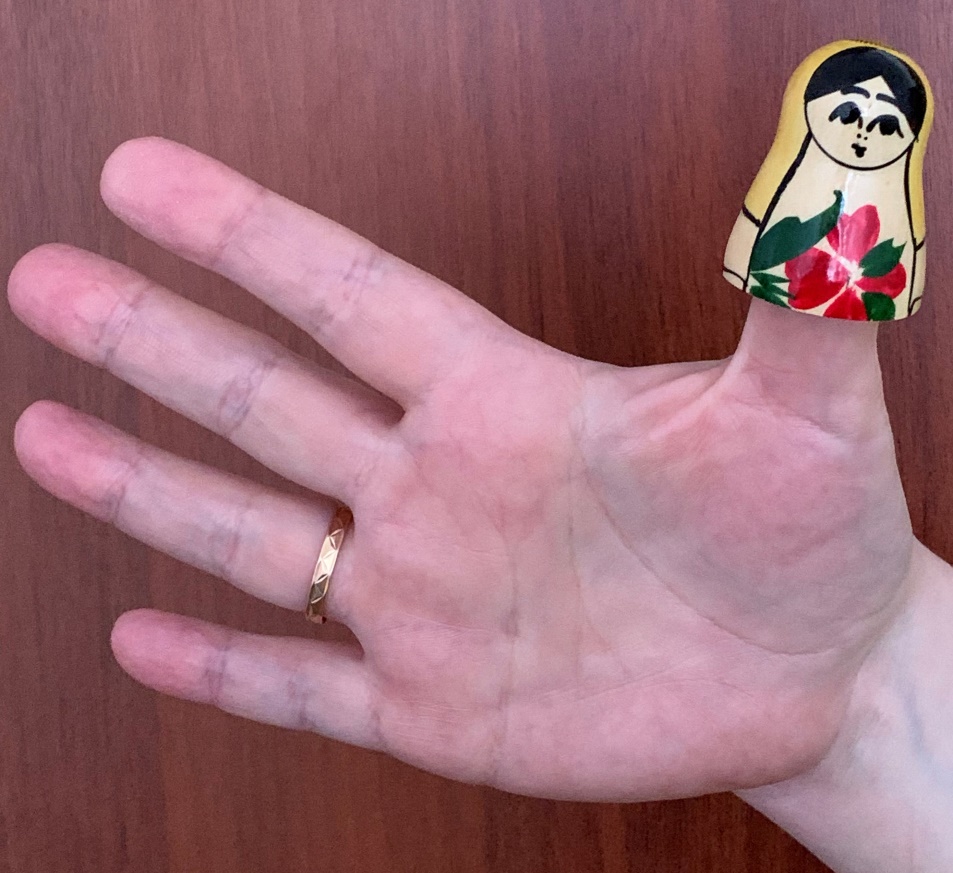 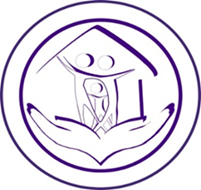 Игра «Шарики»
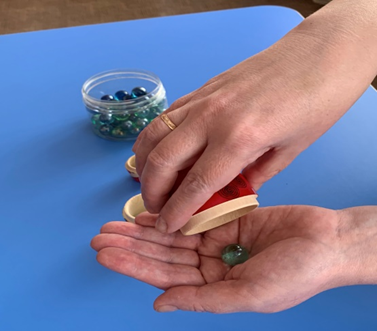 Цель: 
развитие зрительно – моторной координации, согласованности кистей рук 

Правило: 
игра за столом под контролем взрослого
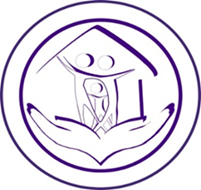 Игра «Собери матрешку»
Цель: формирование представления о величине
Правила: использование приема «примеривания», начинать с 2 – 3 х составной матрешки
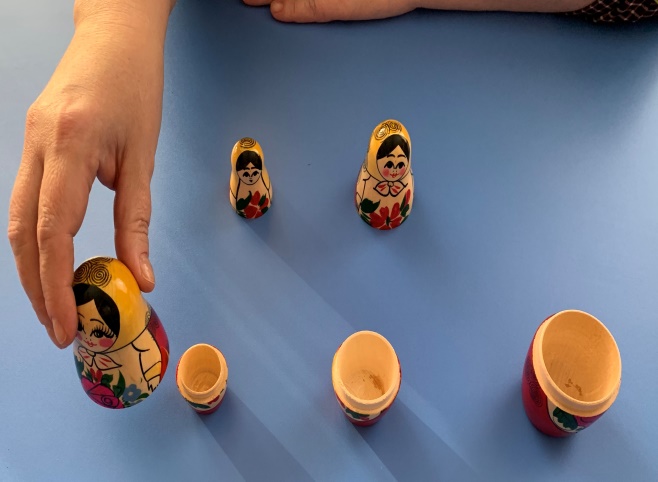 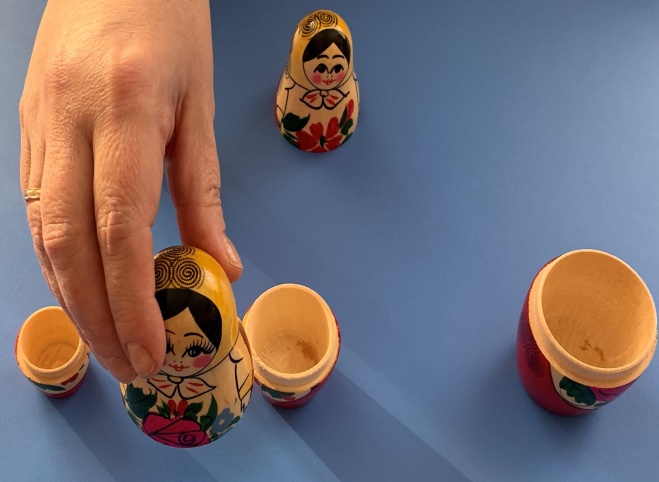 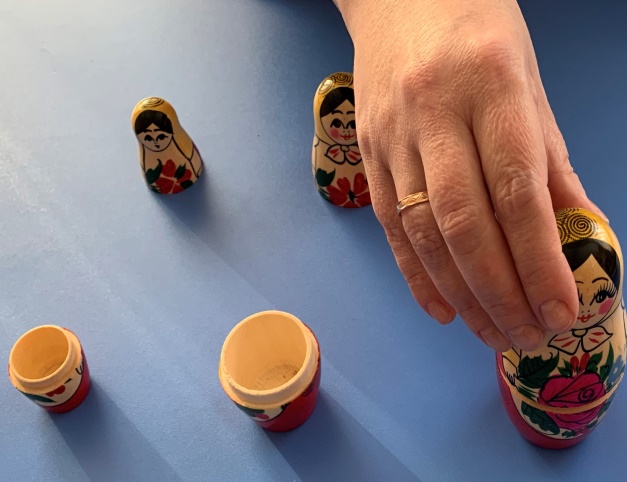 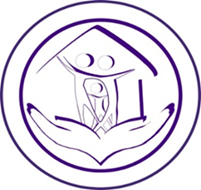 Игра «Матрешка потерялась»
Цель: формирование предпосылок развития  логического мышления
Правила: игра подходит для детей с трех лет
В эту игру следует играть так же, как в игру «Кольцо укатилось»
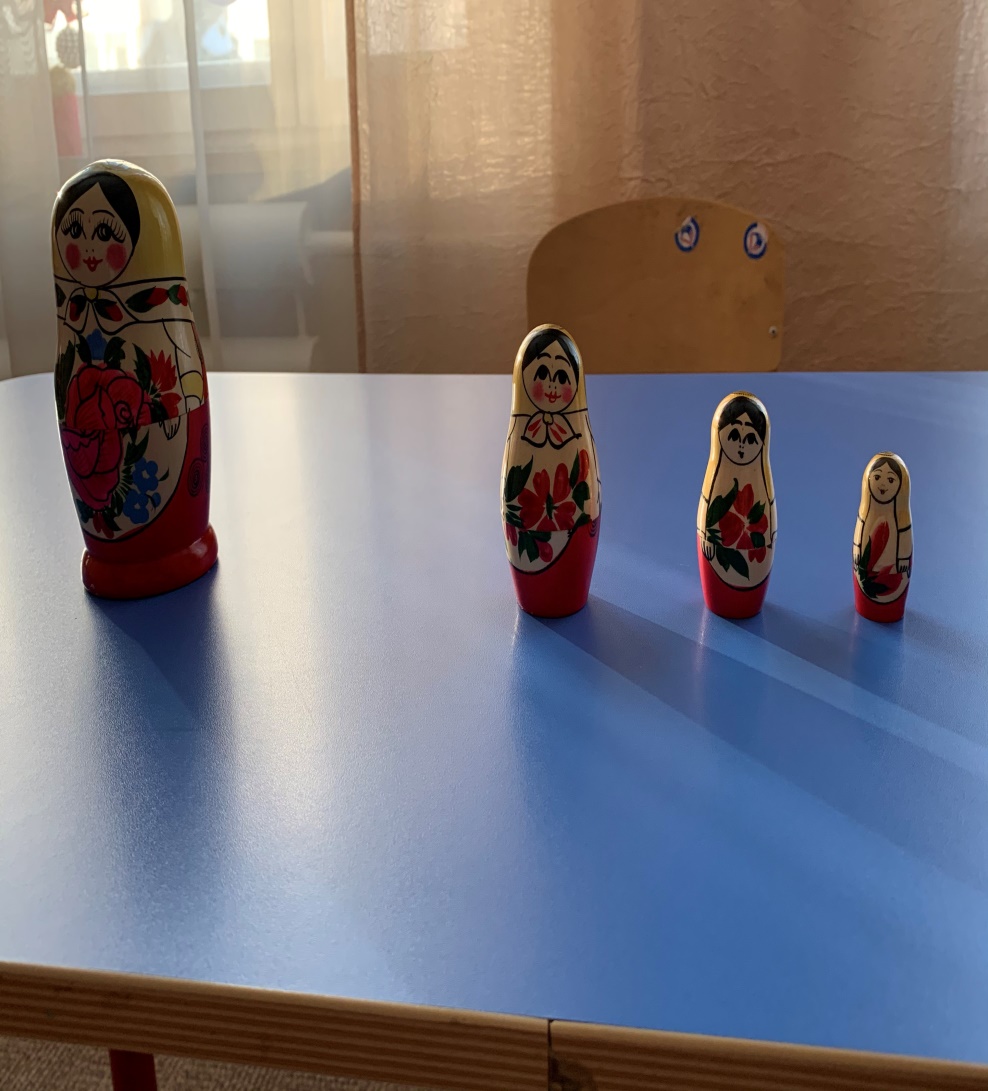 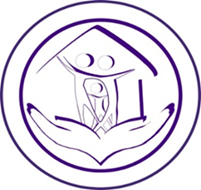 Игра    «Матрешка потерялась»
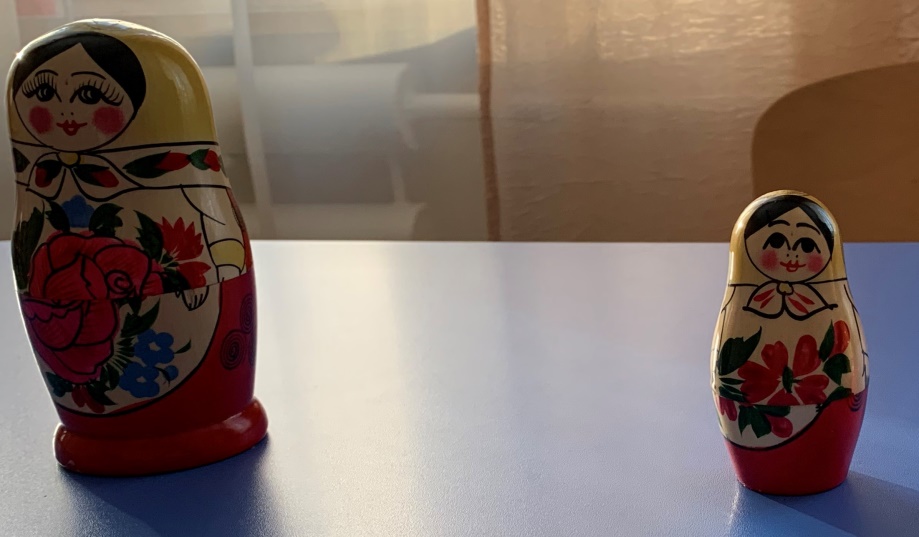 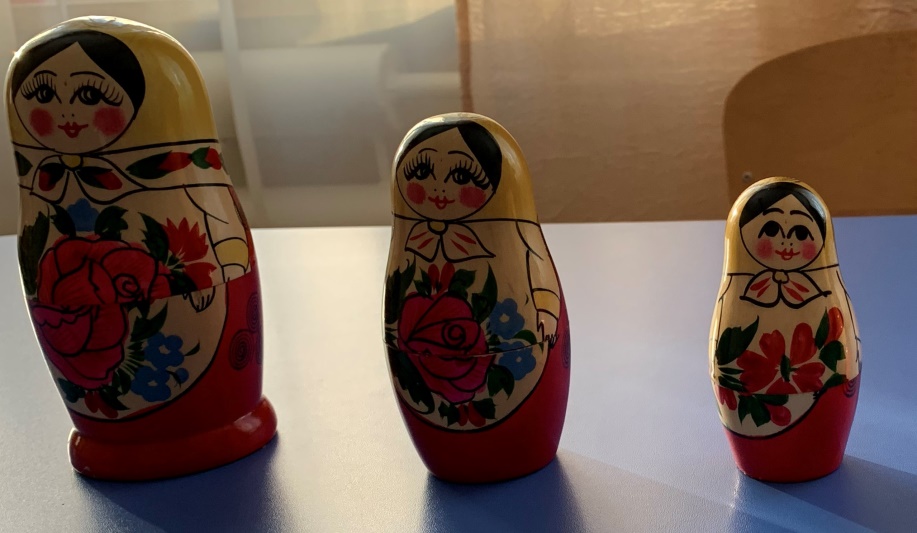 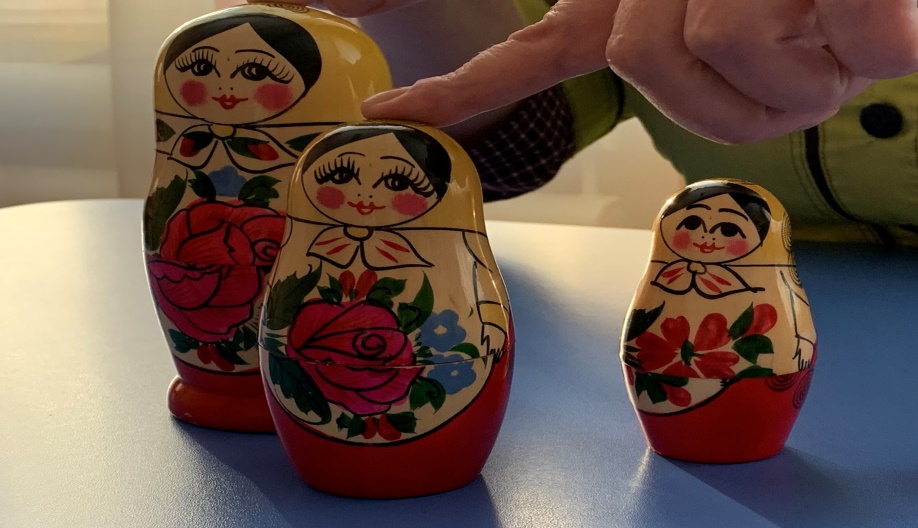 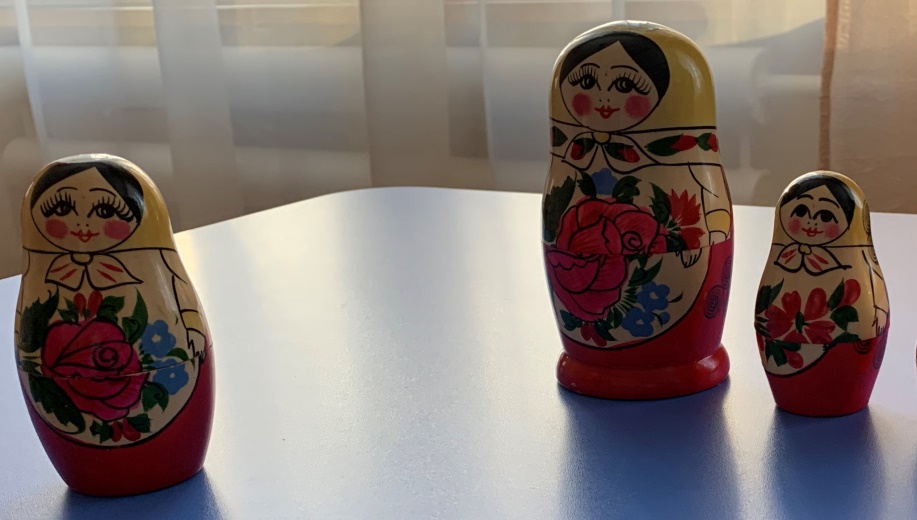 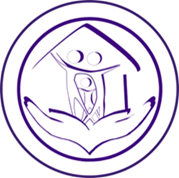 Спасибо за внимание!